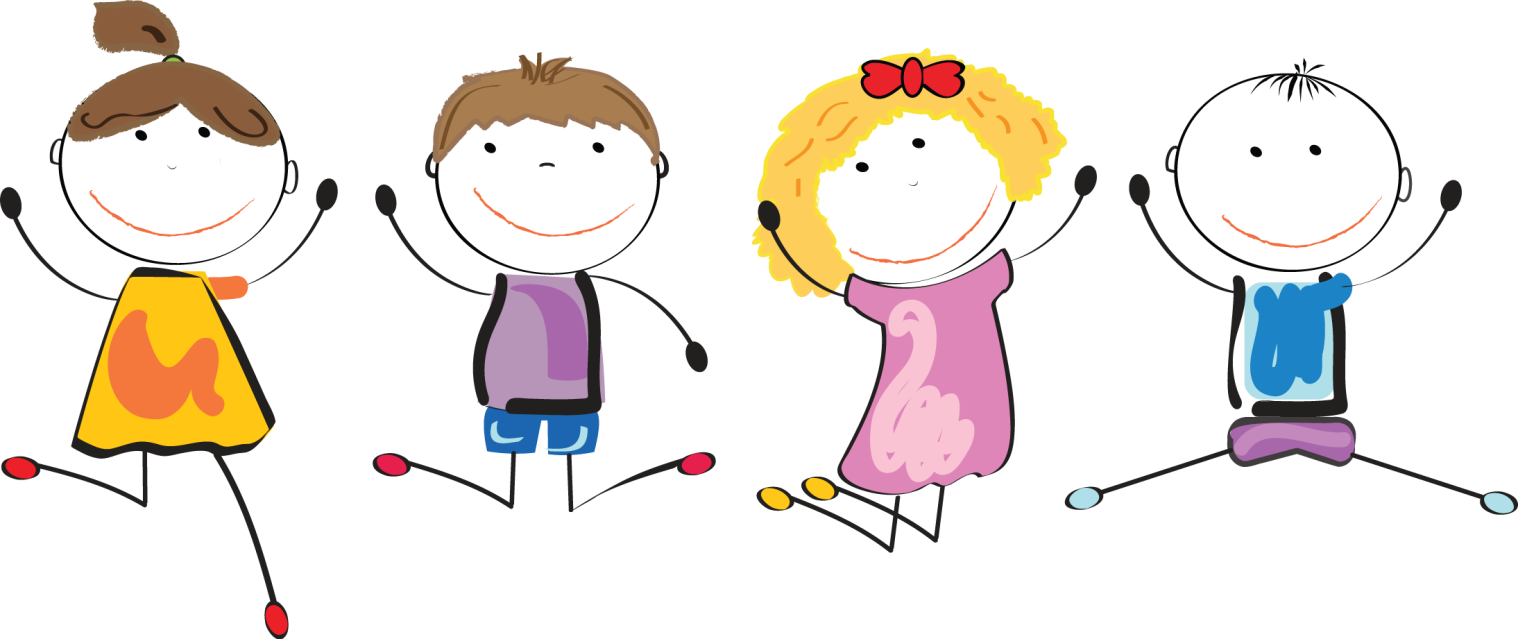 Manu skolēnu labie darbi
Daiga Sējēja,
 Bauskas pilsētas pamatskolas vizuālās mākslas, mājturības un tehnoloģiju skolotāja un interešu grupas vadītāja, 9.a.klases audzinātāja

2018
Atlases kritēriji:
darbu veikšanas brīvprātības princips;
pilsoniskā aktivitāte;
savas skolas, pilsētas, novada popularizēšana;
kolektīva saliedēšana;
latviskās identitātes stiprināšana;
labdarība.
9. A klase
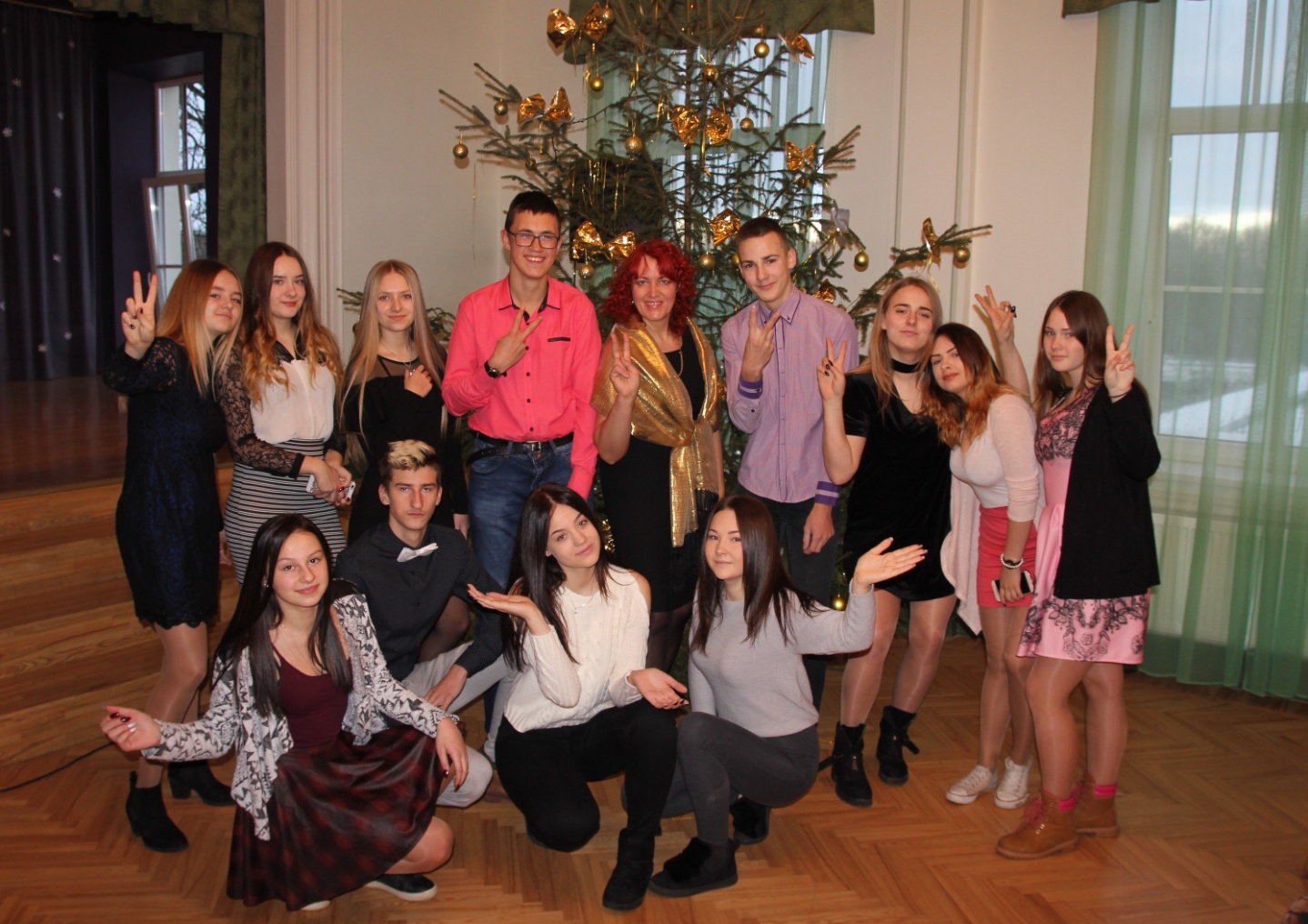 Apsveikumi Tēvu dienā
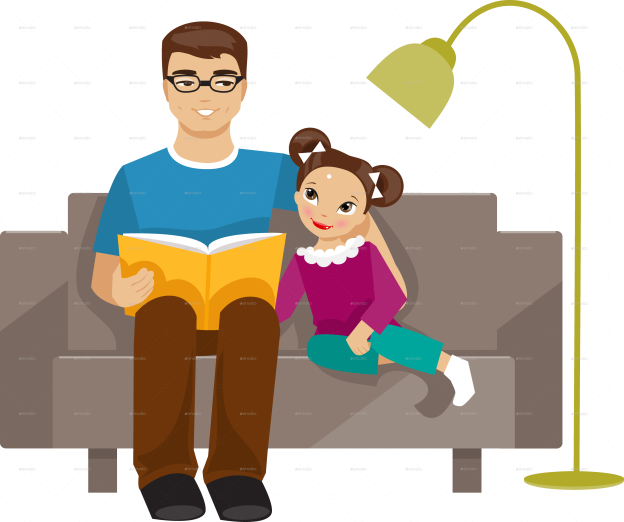 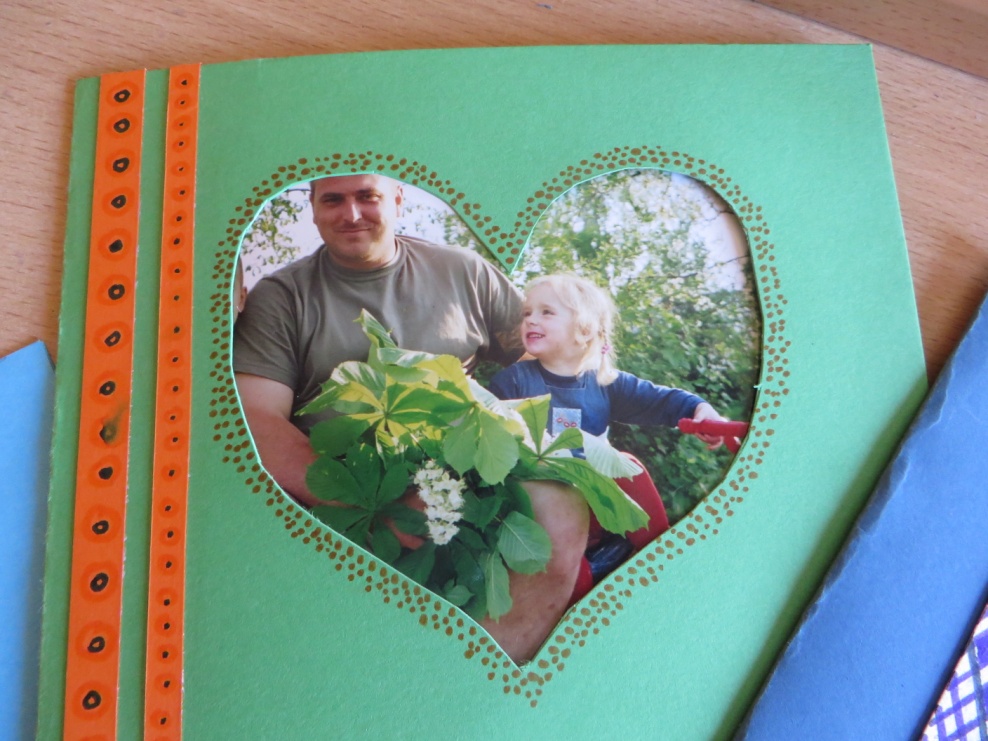 Skolotāju dienas pasākums
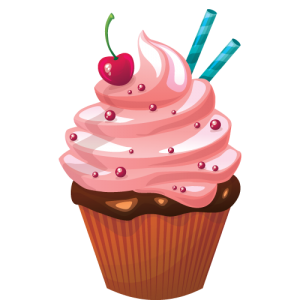 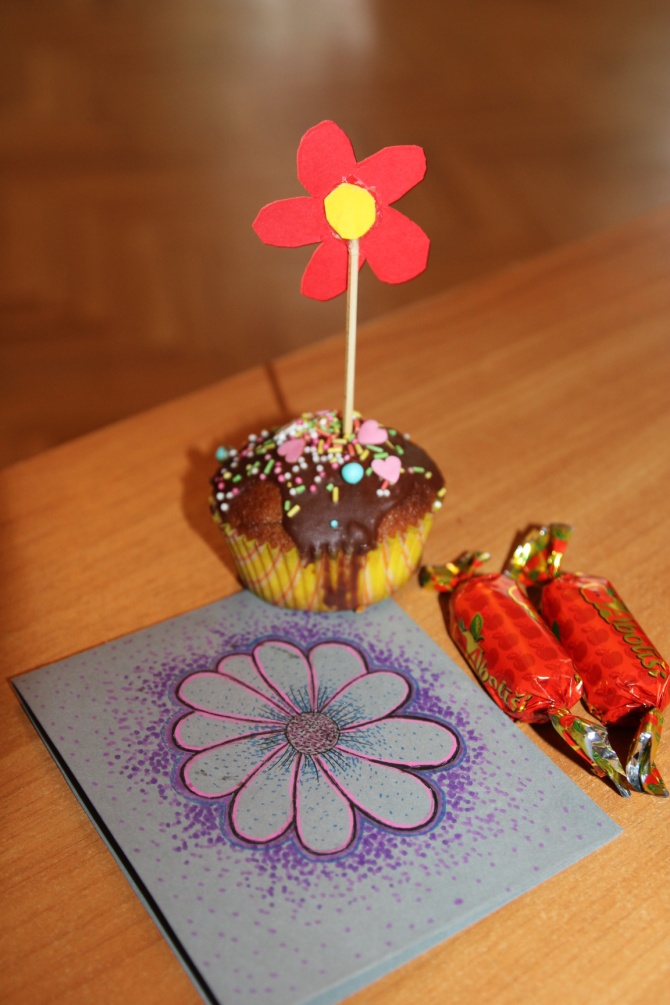 Keksiņu cepšana
Apsveikumu gatavošana
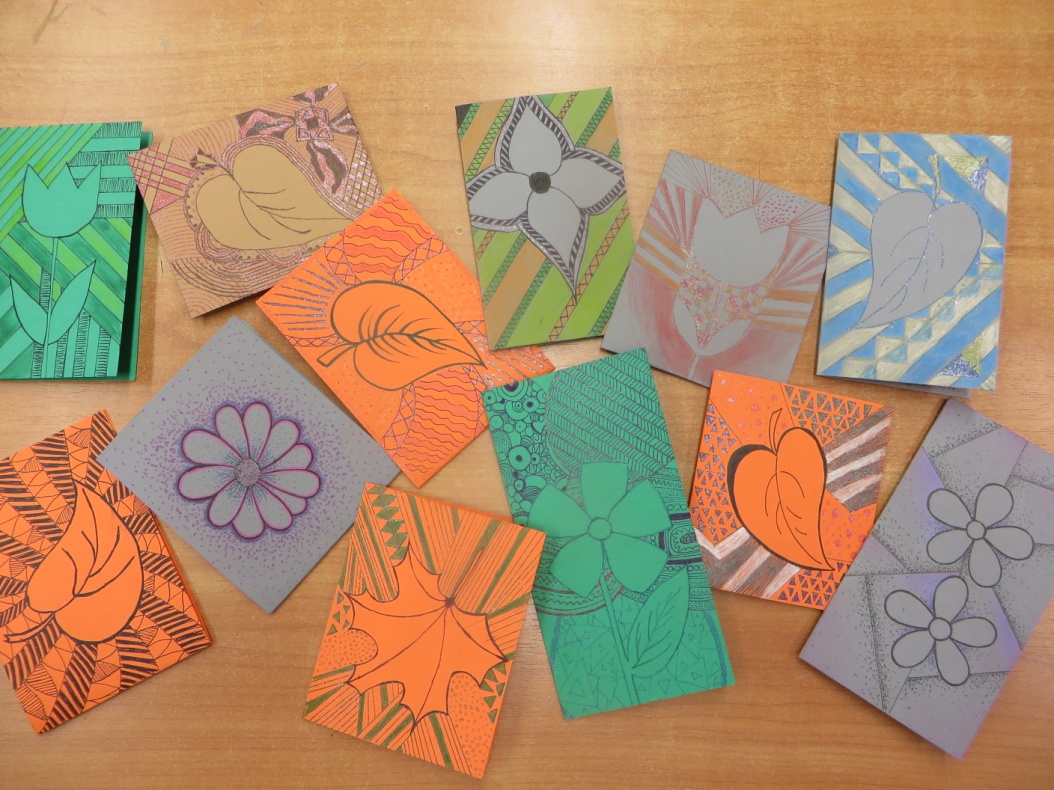 Radošās darbnīcas skolotājiem
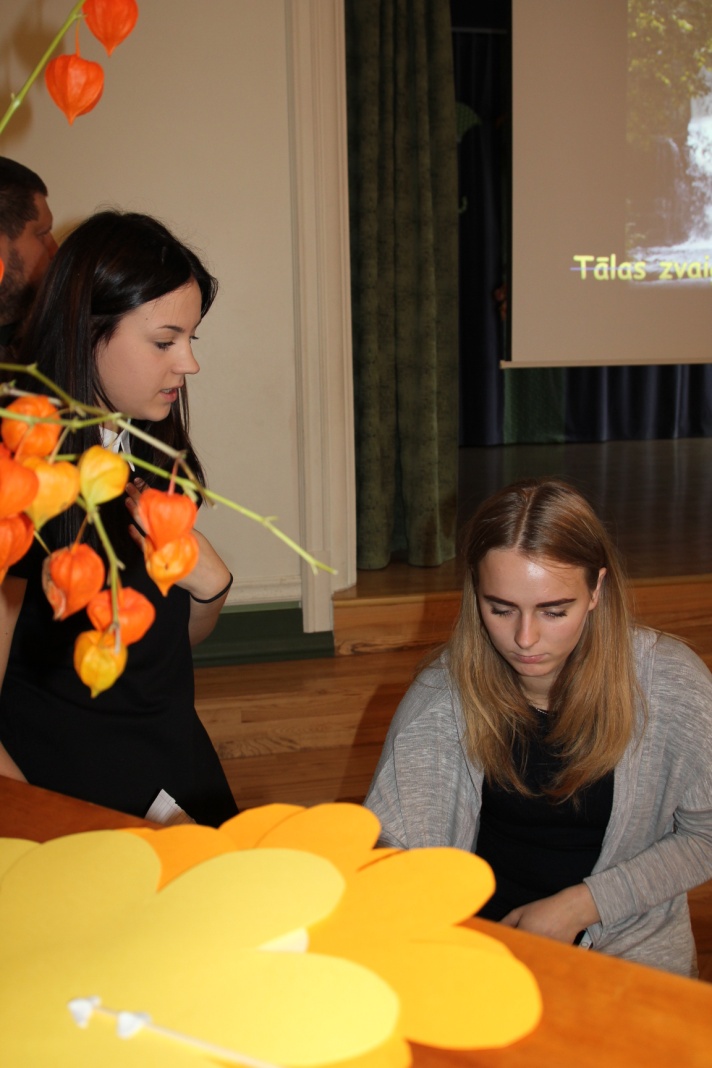 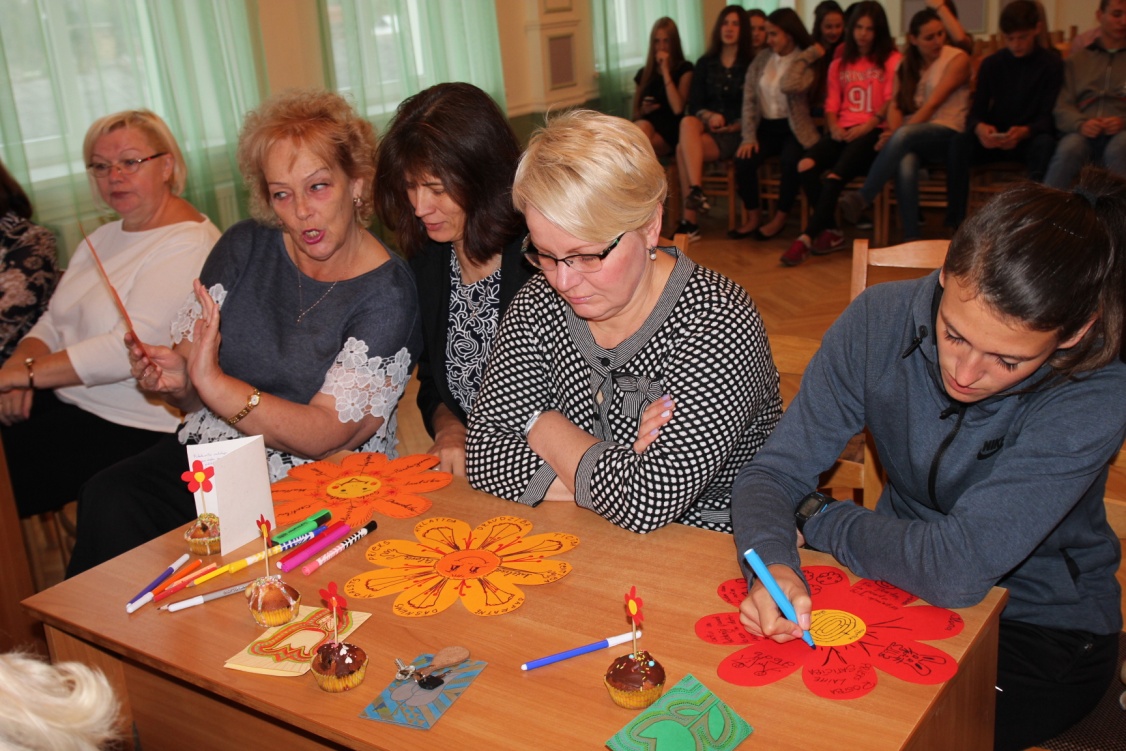 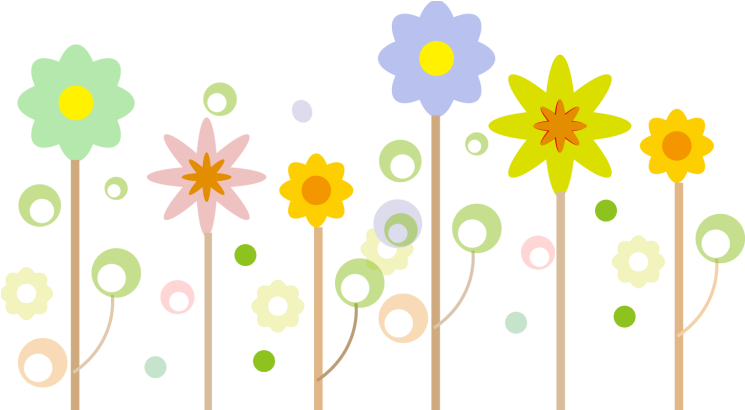 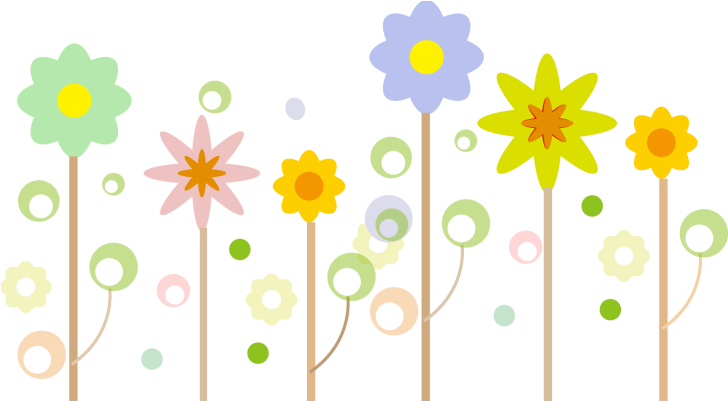 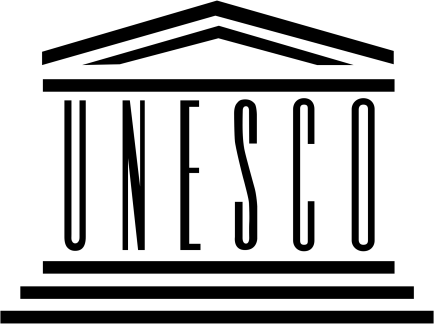 Pasākums - Latvijas UNESCO dārgumi
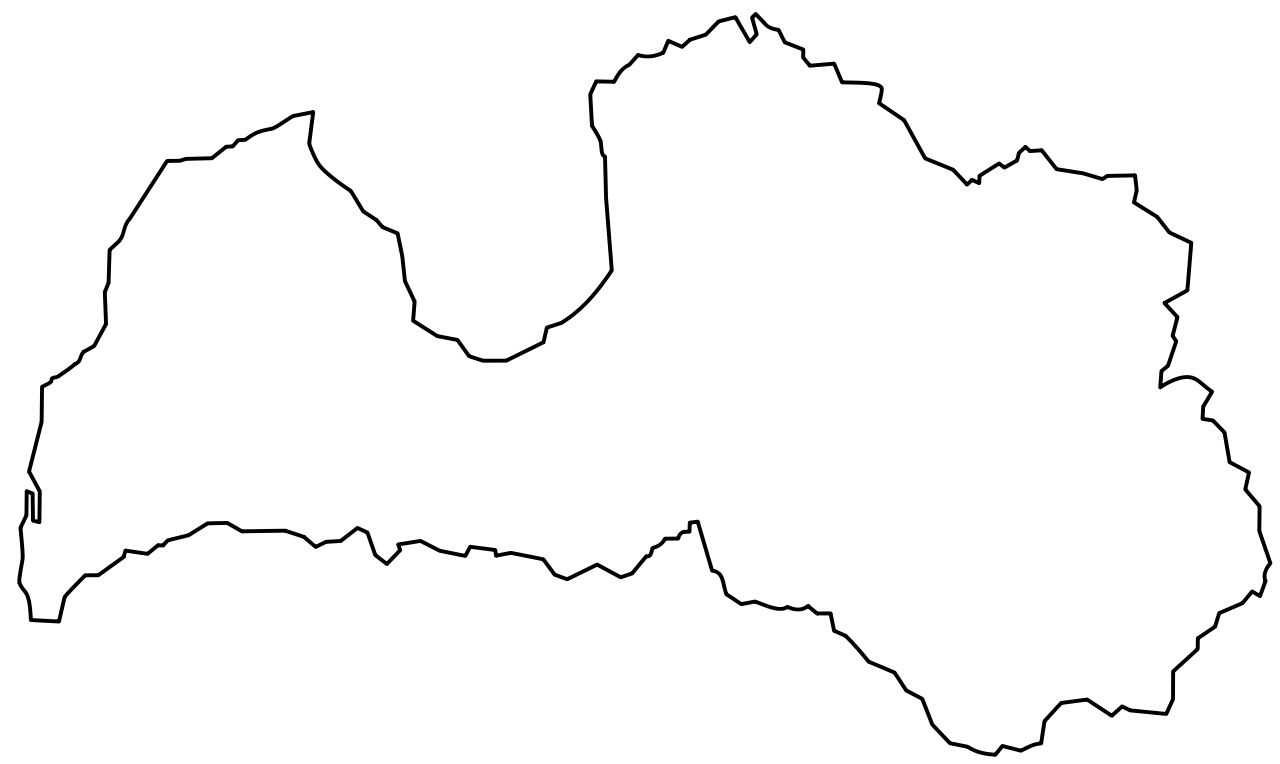 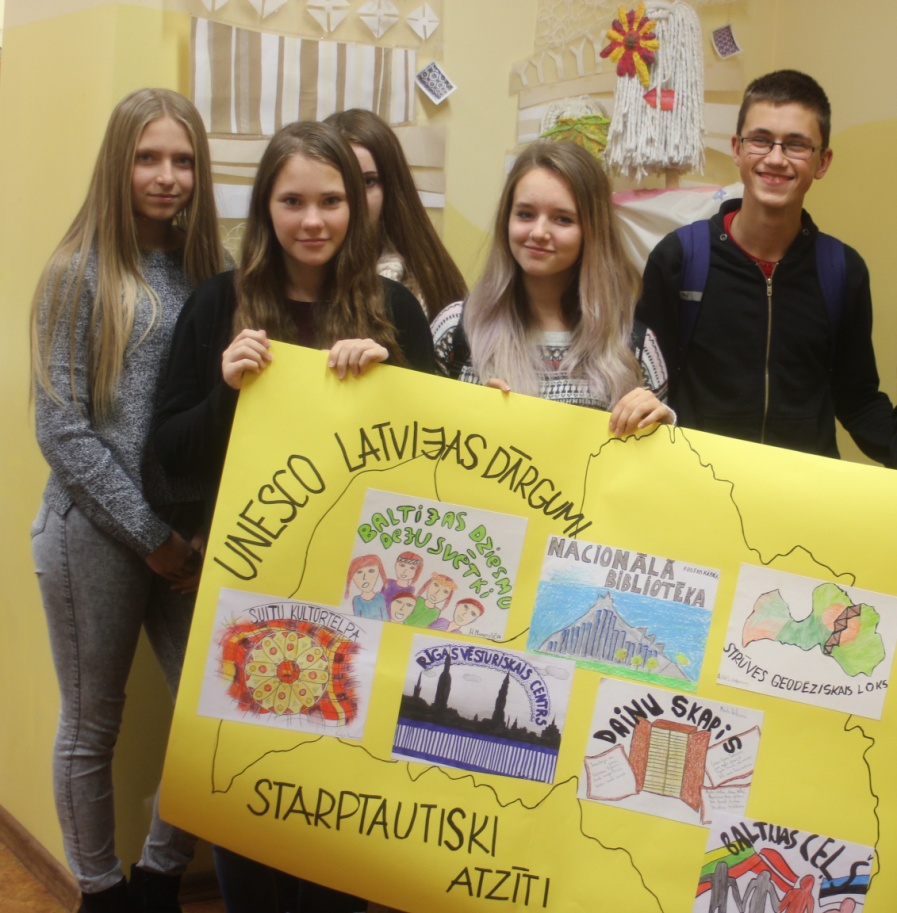 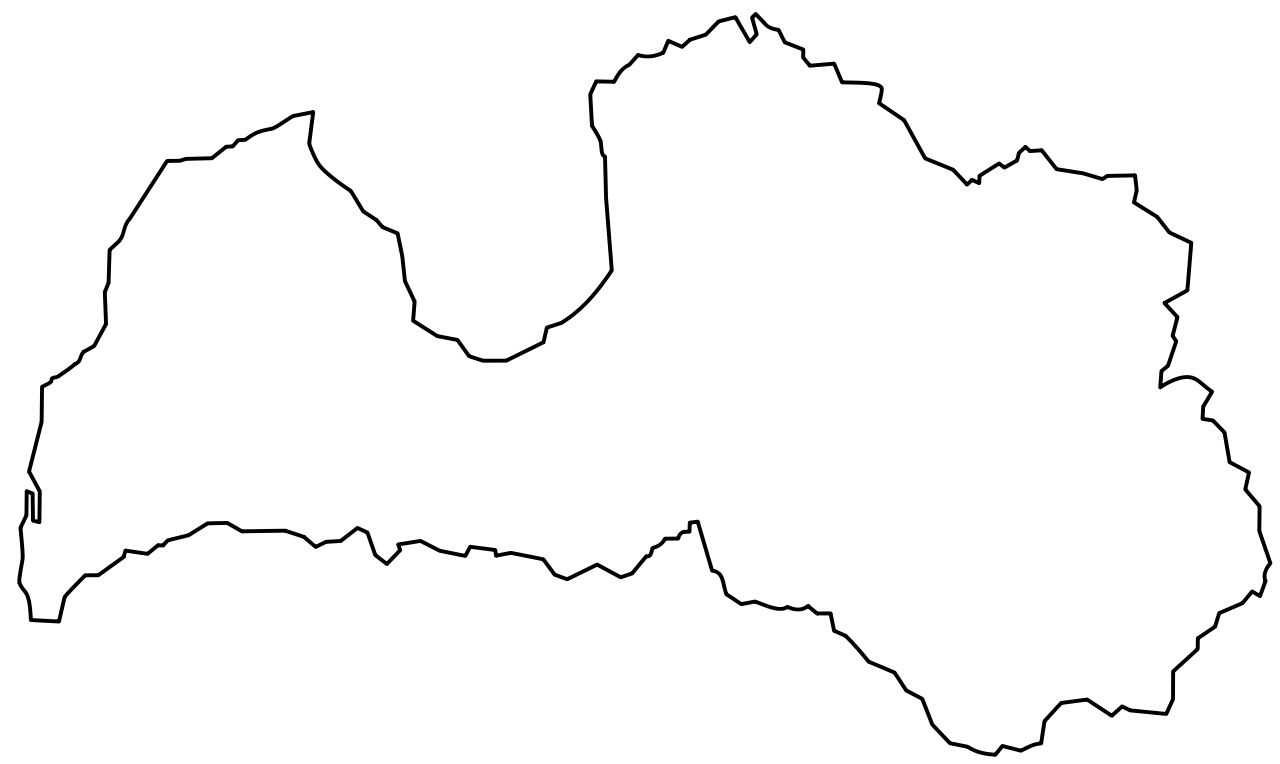 Ziemassvētku labdarības akcija
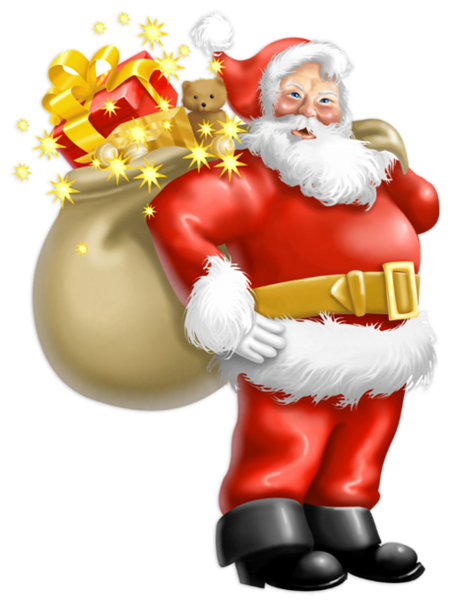 Piparkūku cepšanas un dāvināšanas akcija
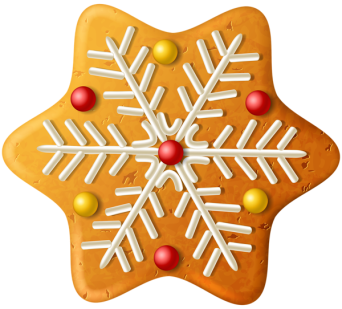 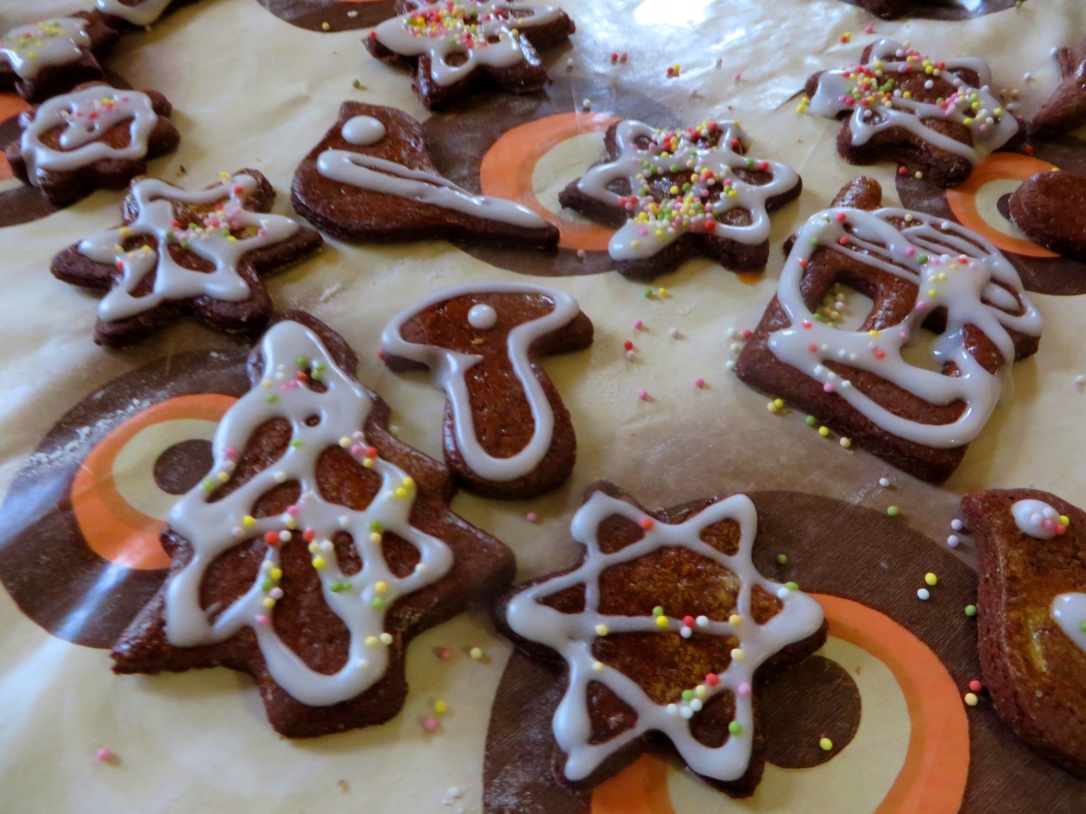 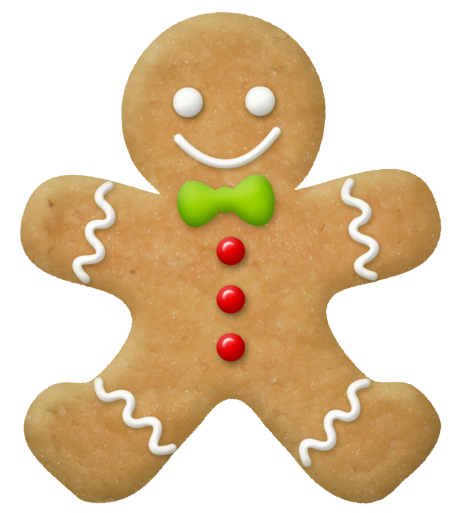 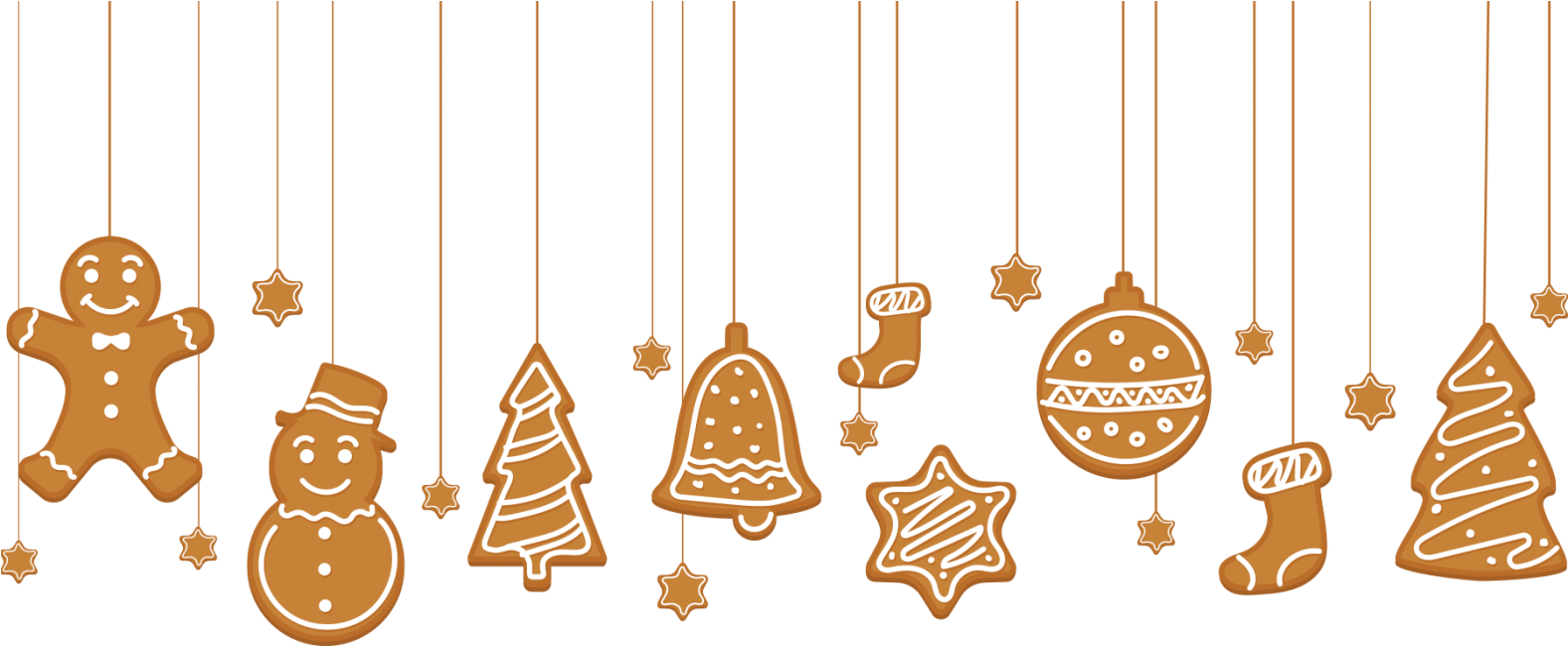 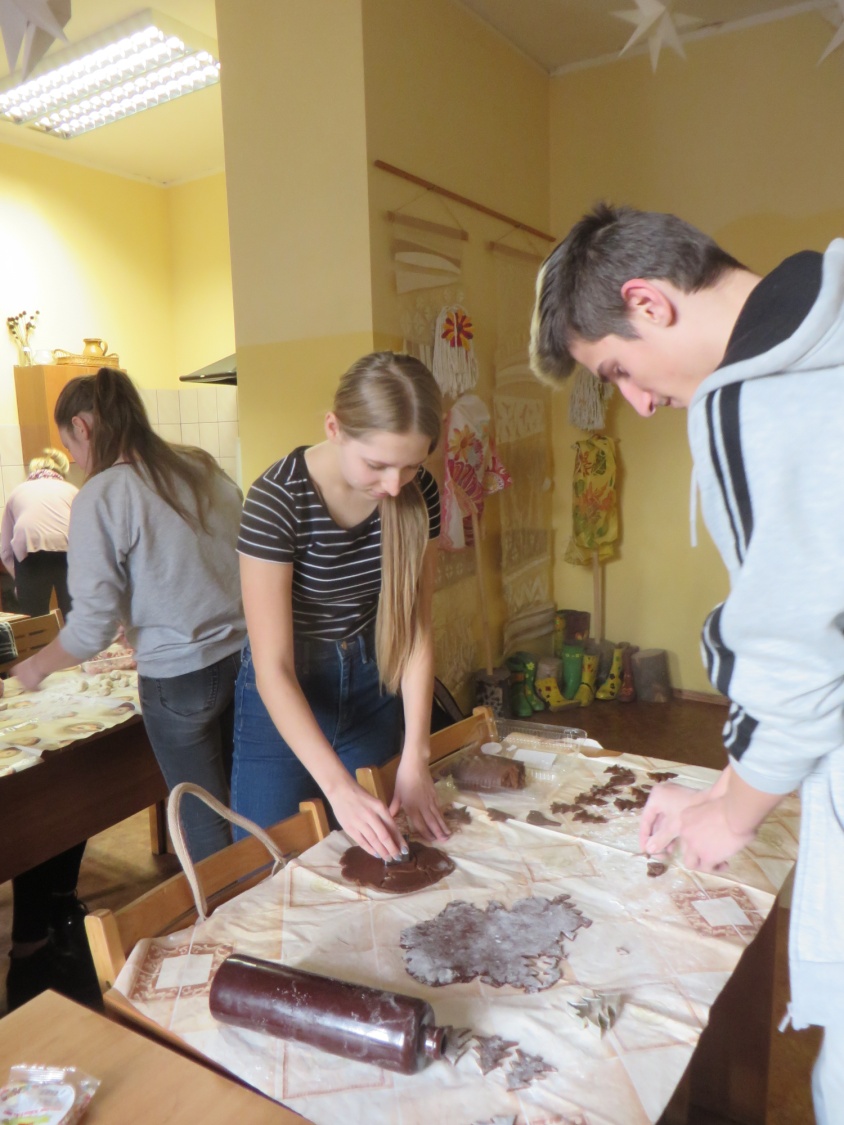 Apsveikumi klases biedriem jubilejās
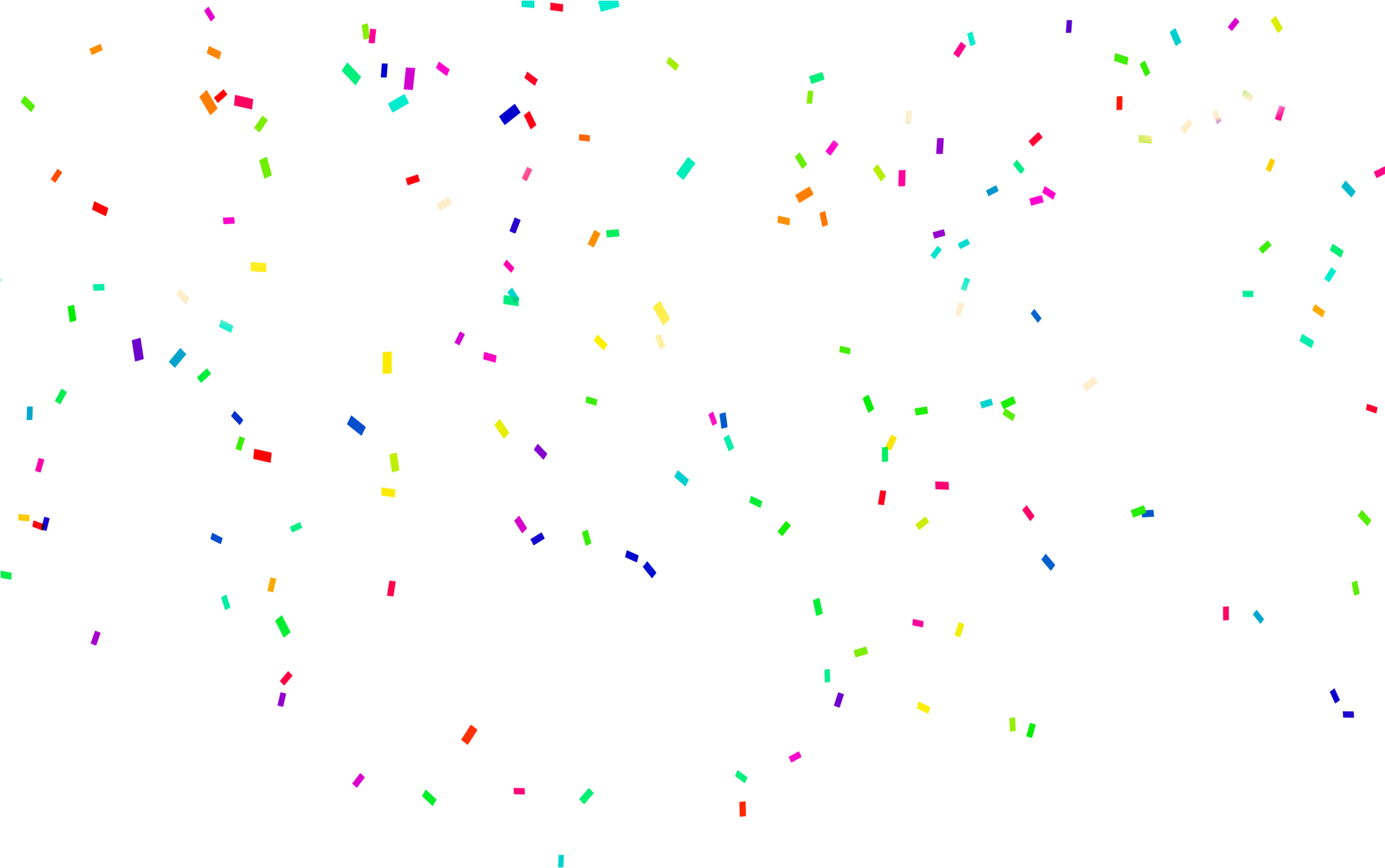 Skulptūras Bauskai (idejas pilsētvides pilnveidošanai)
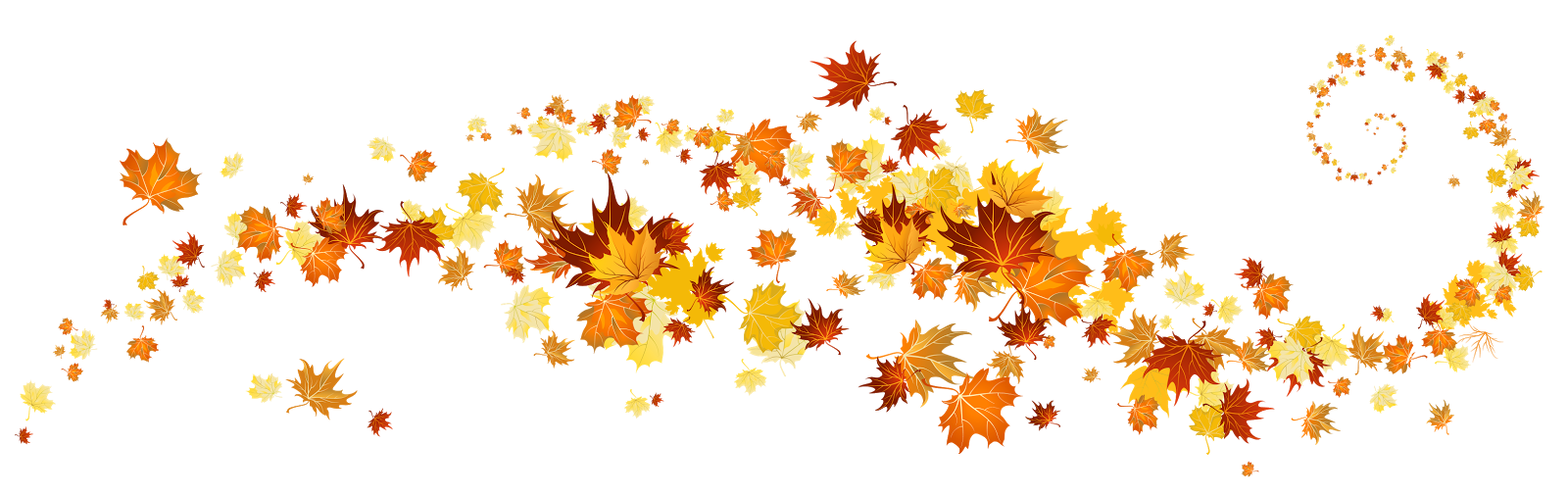 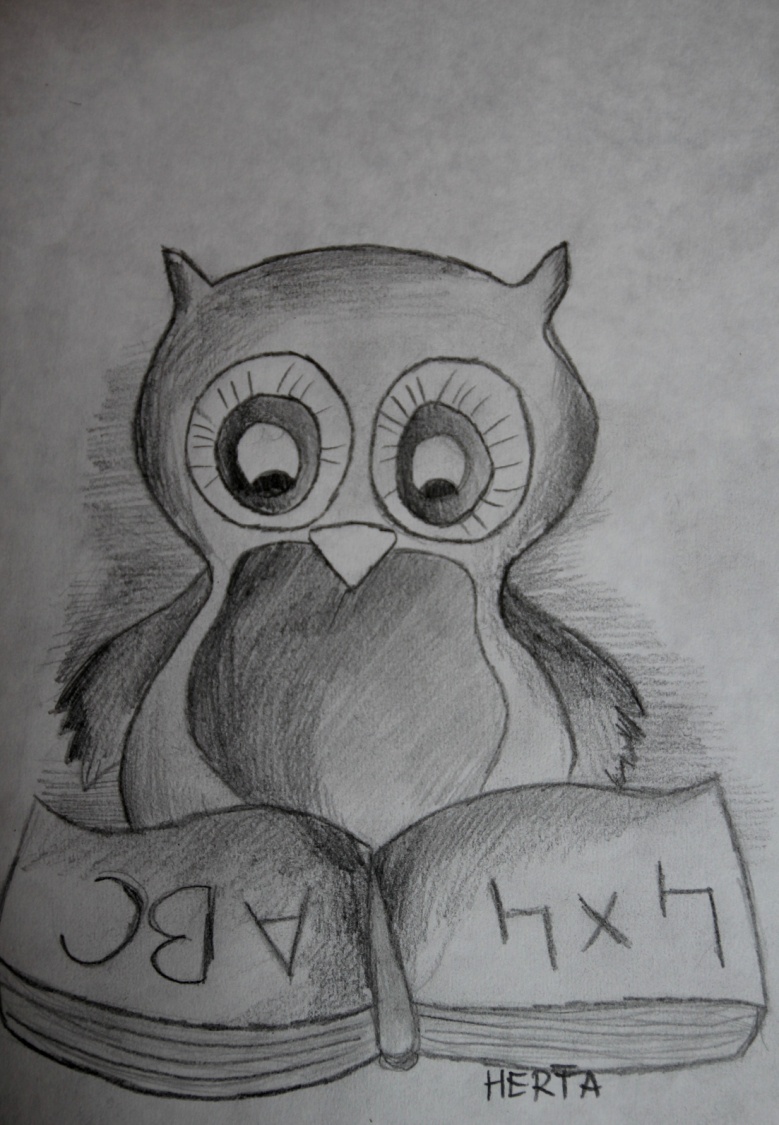 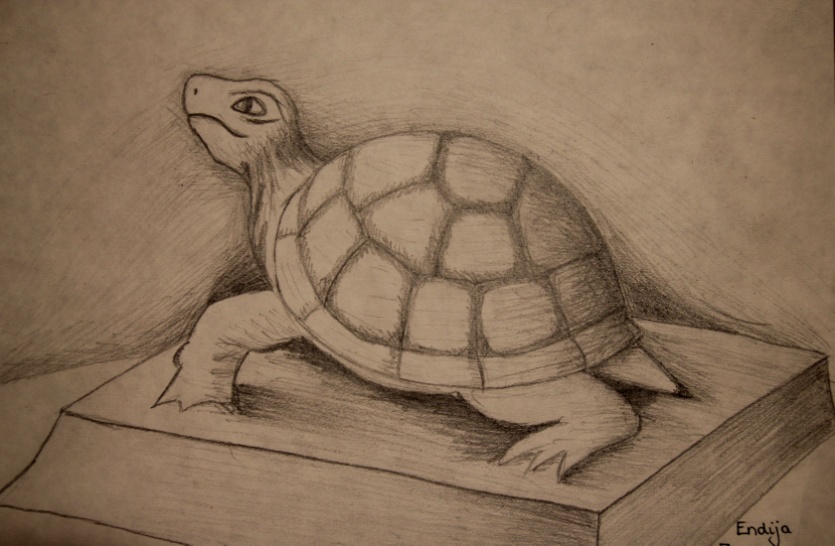 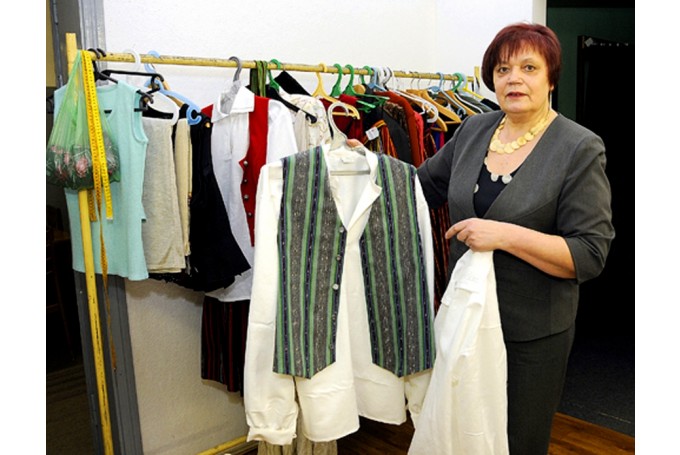 Projektu darbi par mūsu novada ievērojamiem cilvēkiem un uzņēmumiem (materiālus varēs izmantot novada mācībā visi skolas skolēni)
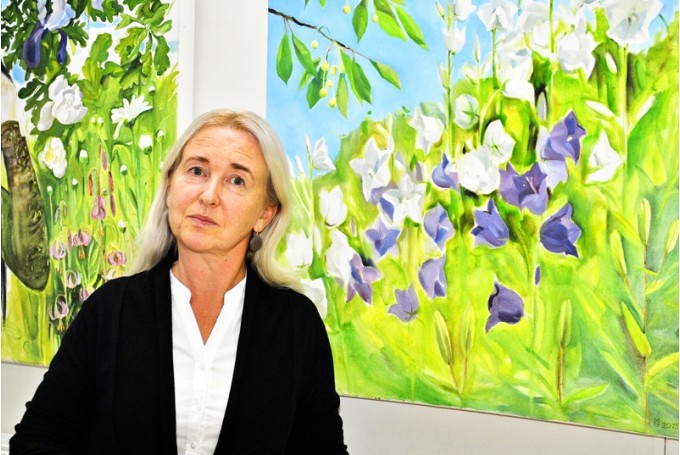 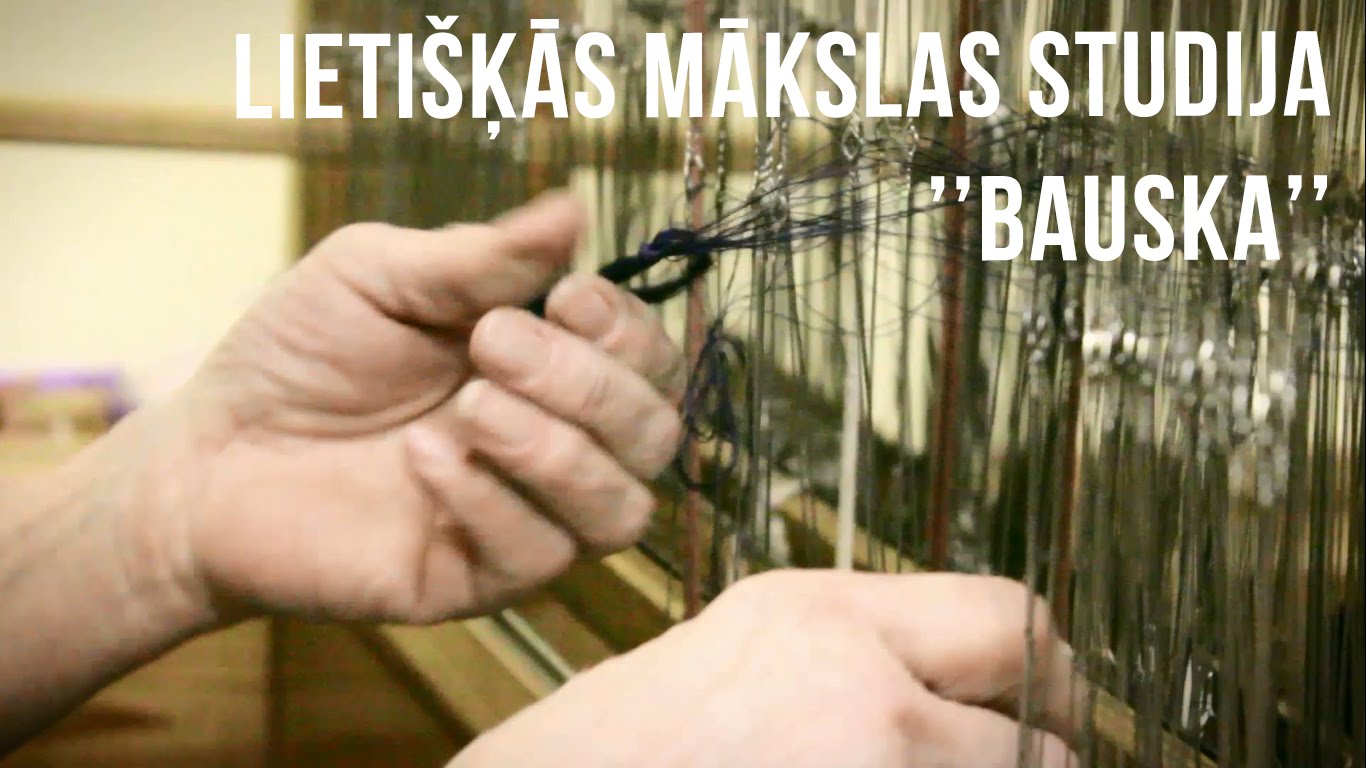 Dzīvnieku patversmes “Mežvairogi” apmeklējums
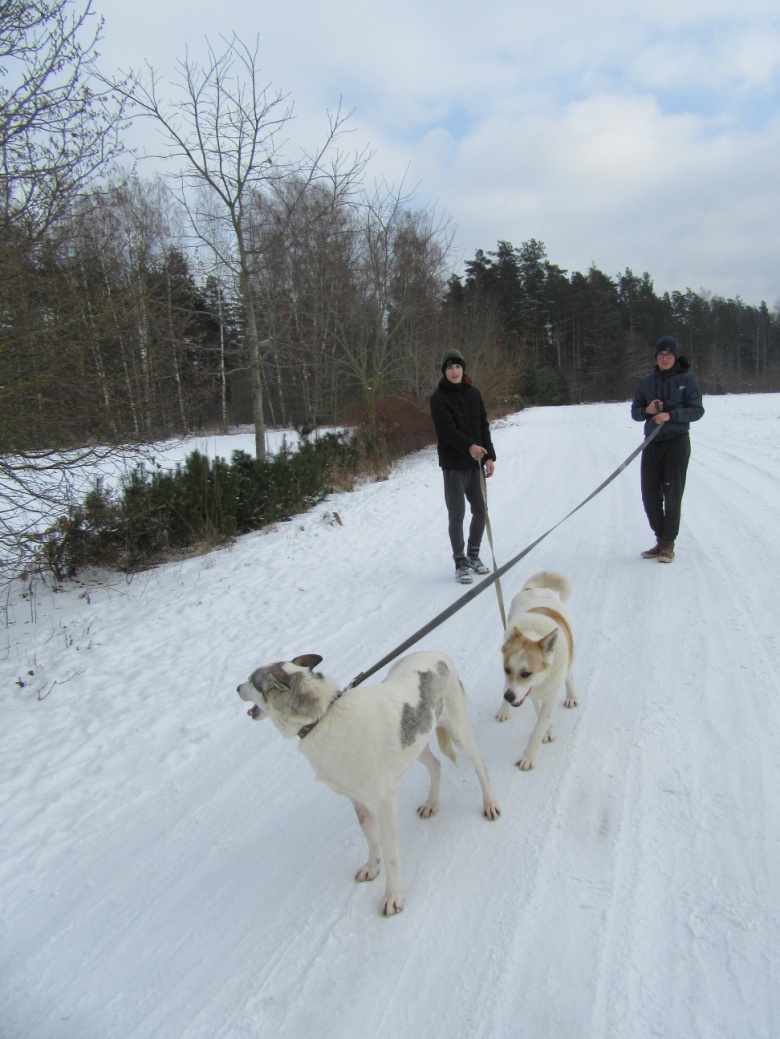 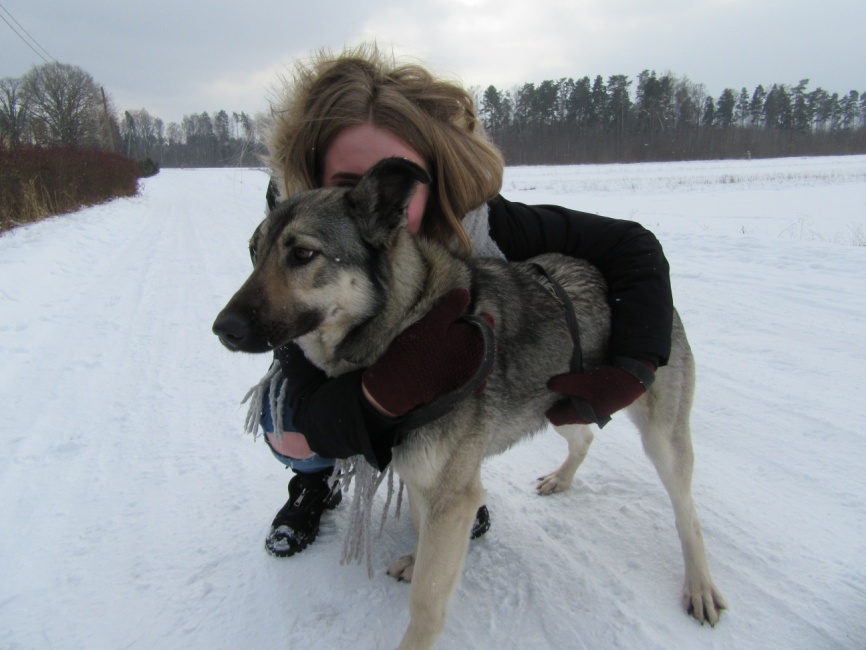 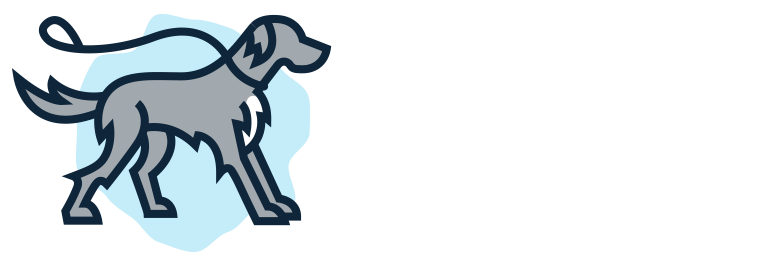 Apsveikumi ‘’Bauskas dzīvē”
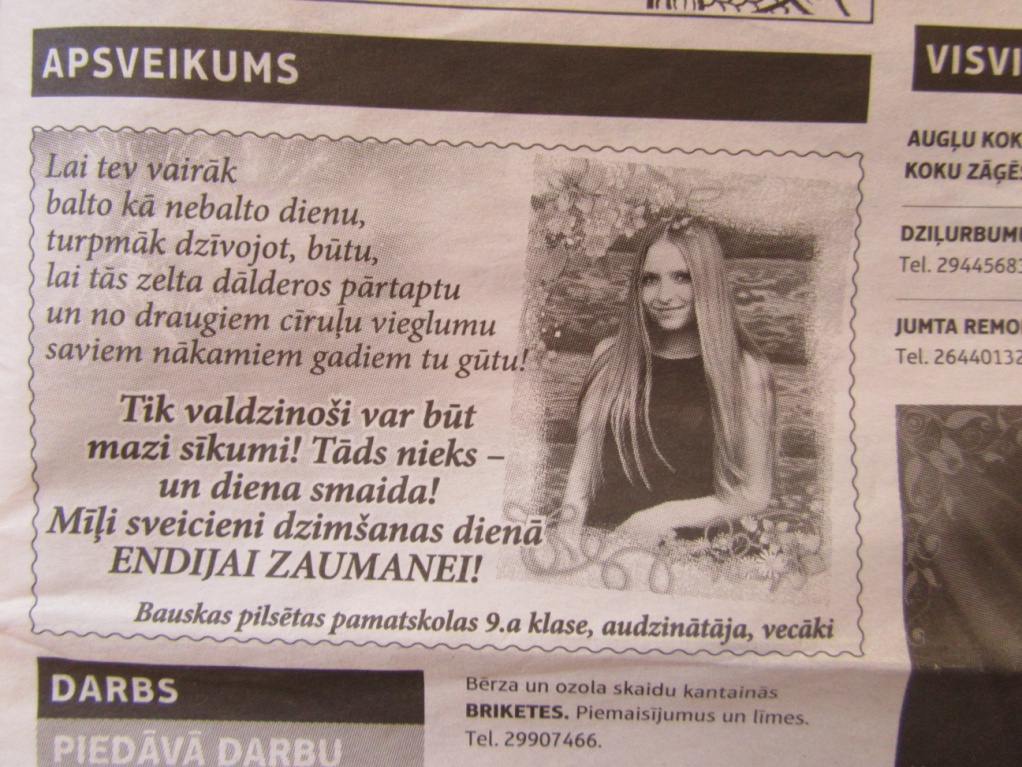 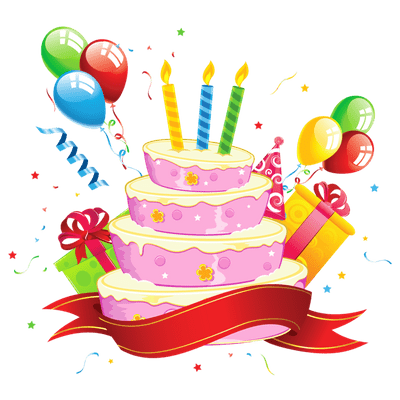 Lietišķās un vizuālās mākslas interešu grupa
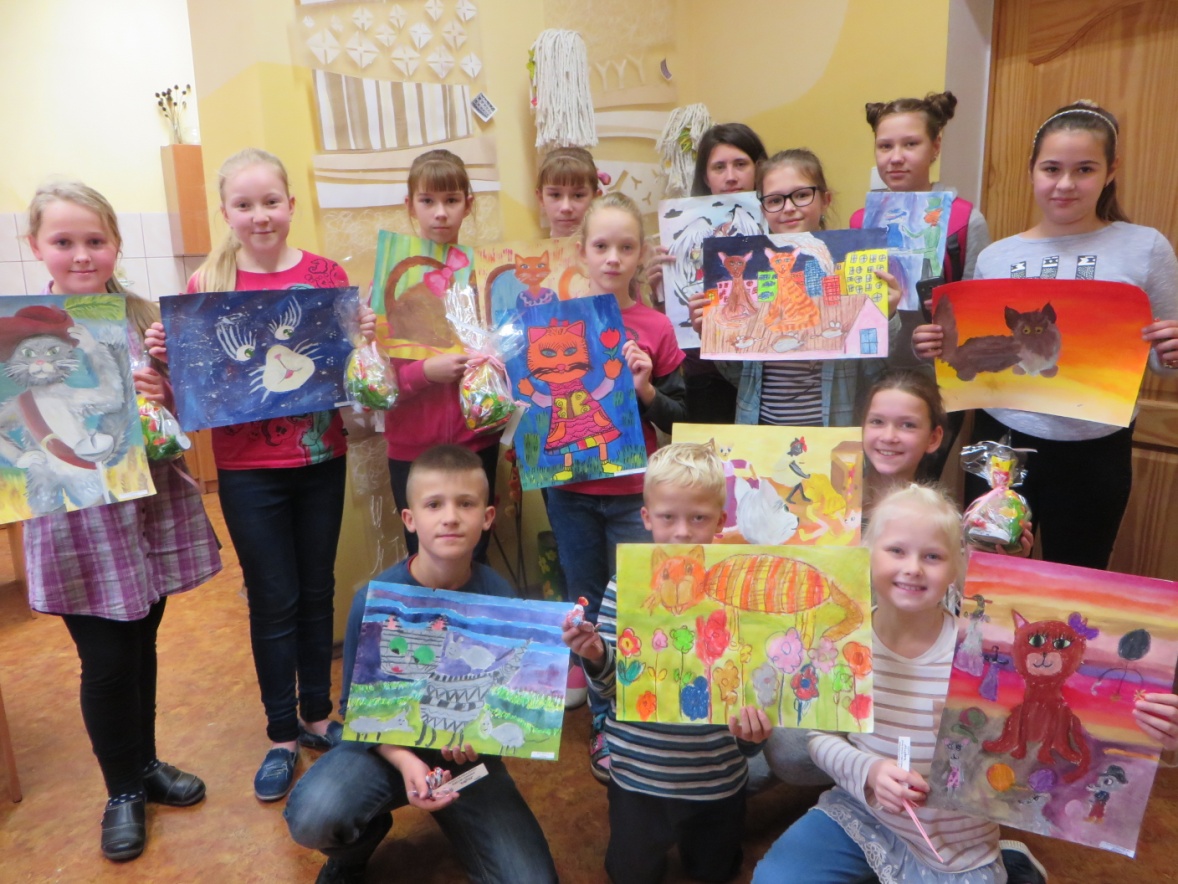 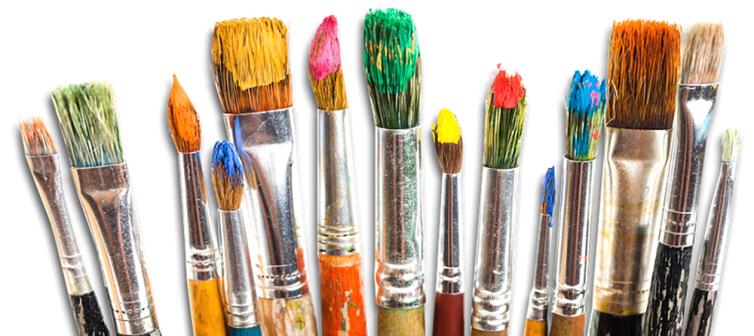 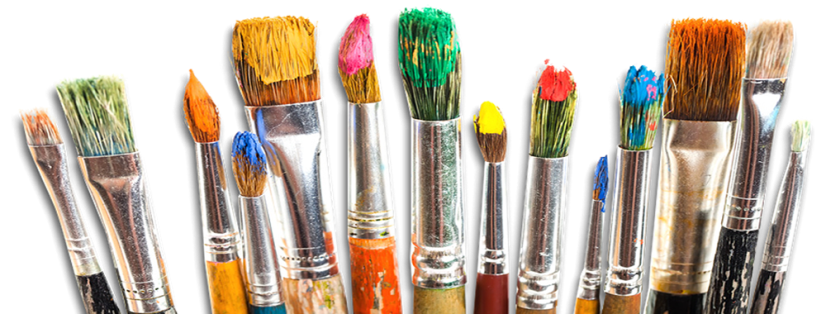 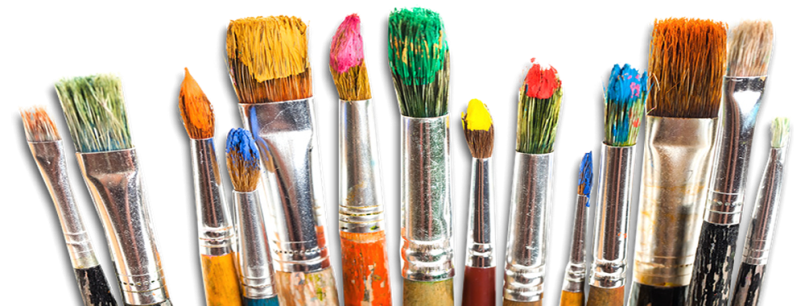 Pagalmu svētki
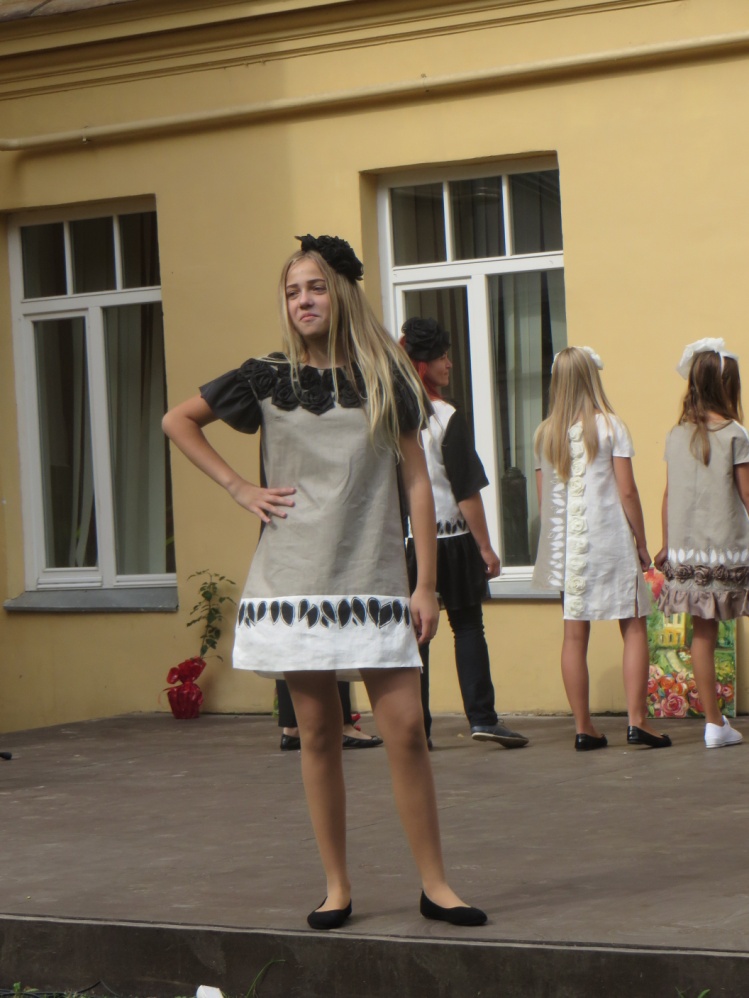 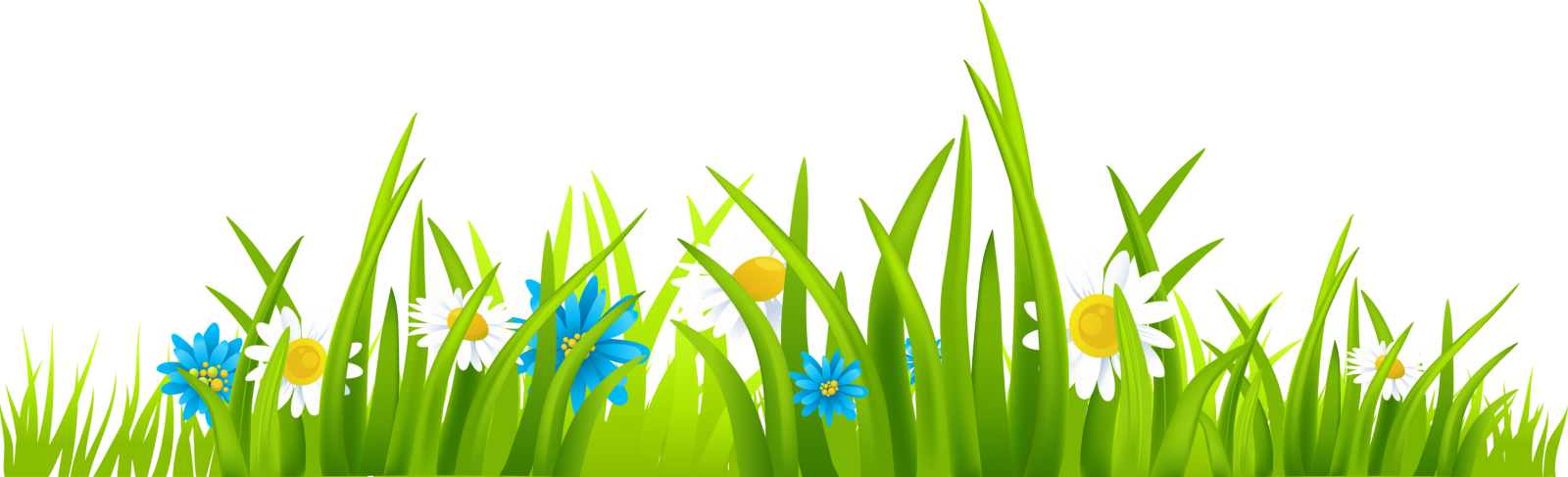 Dekori skolas noformēšanai
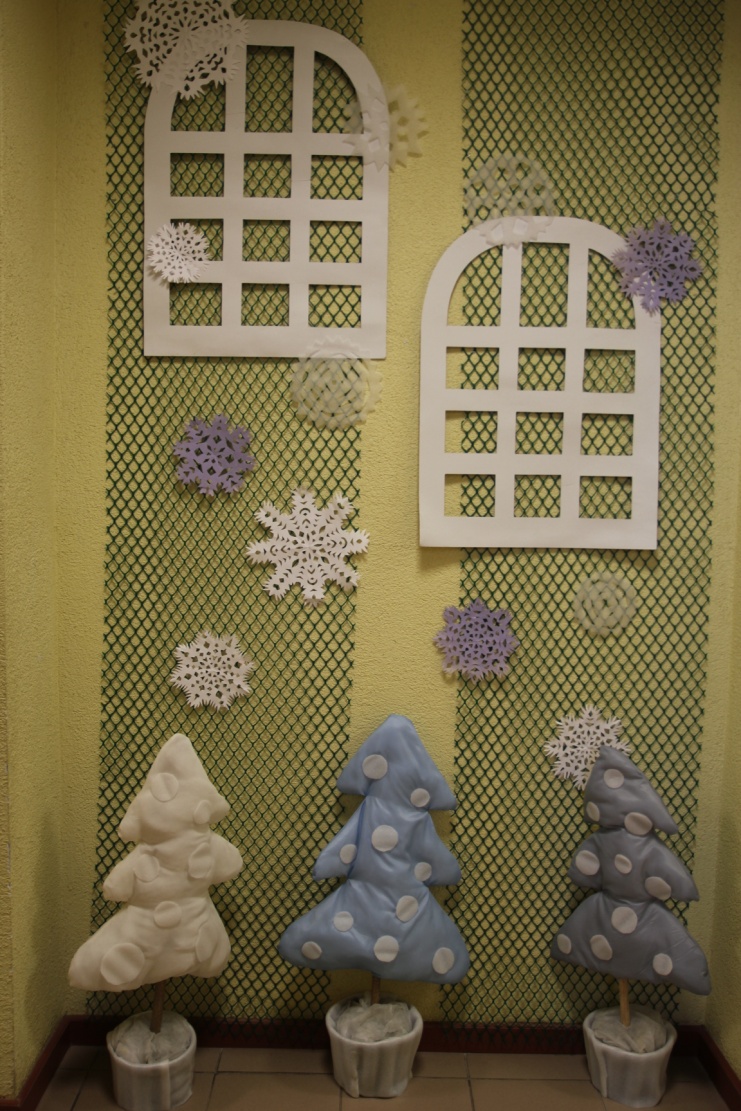 Valsts  un gadskārtu svētku svinēšana
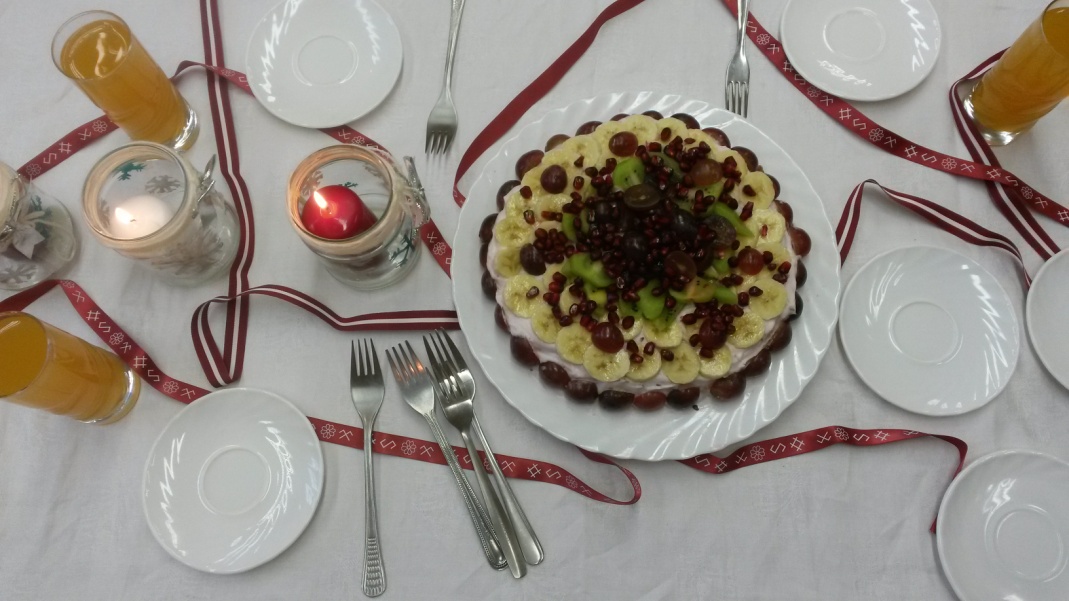 Regulāra piedalīšanās skolas zīmējumu izstādēs
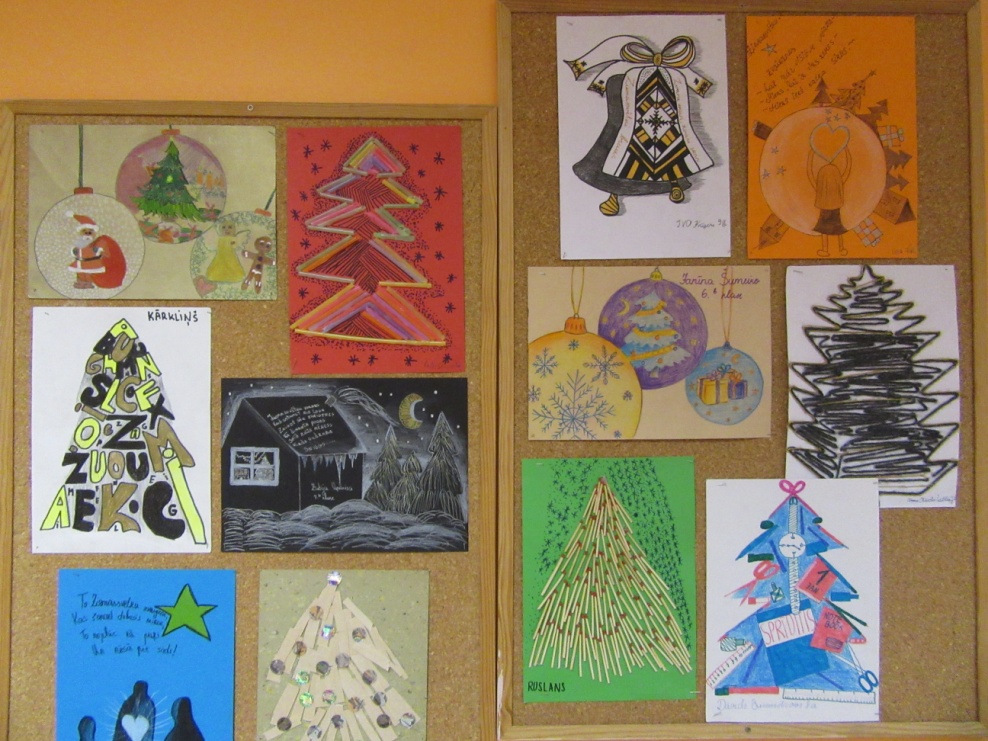 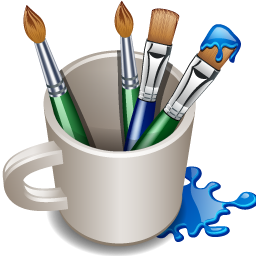 Apsveikumi labdarībai Ziemassvētkos
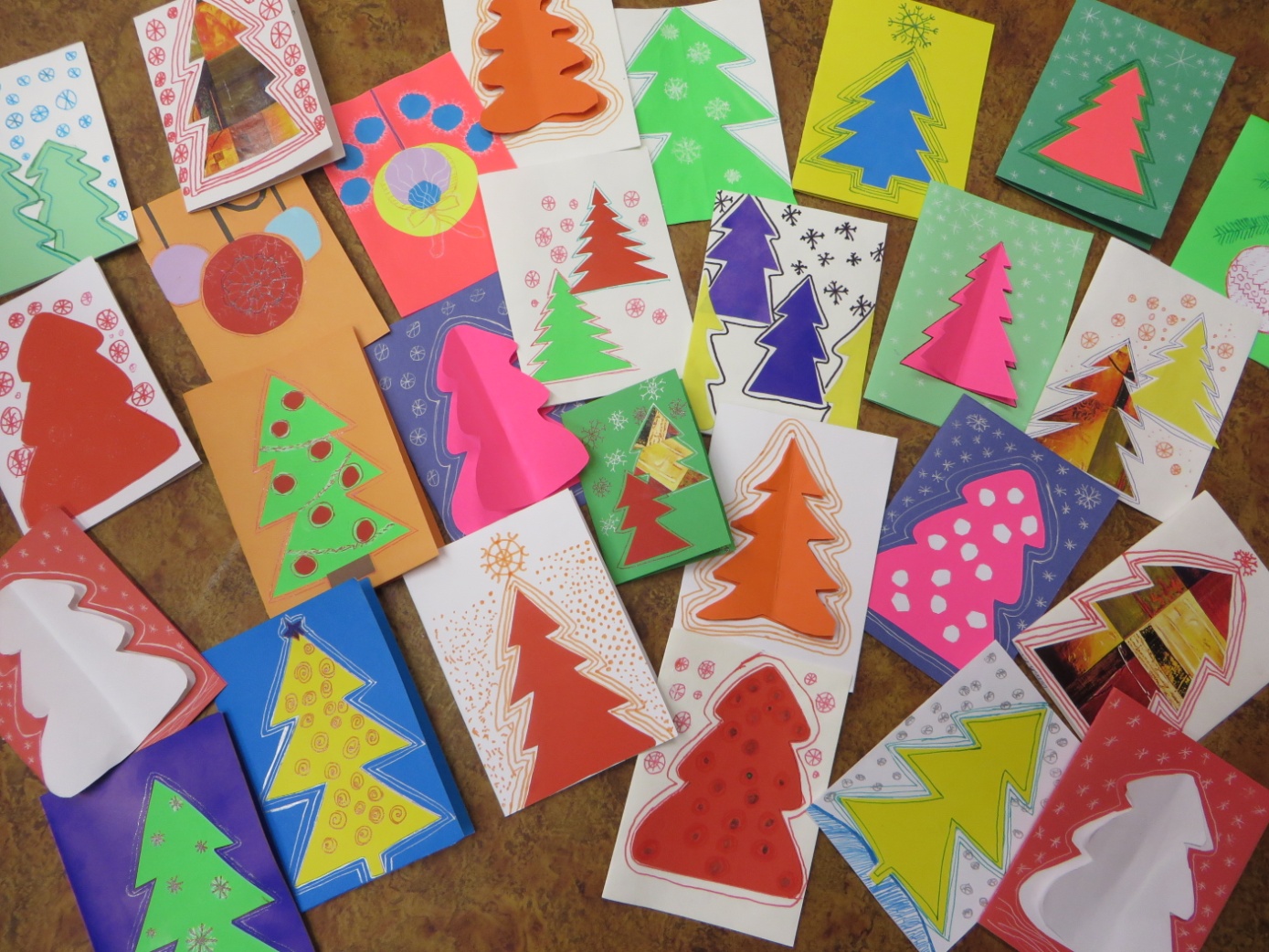 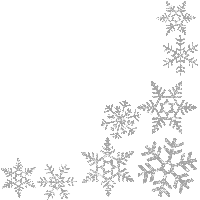 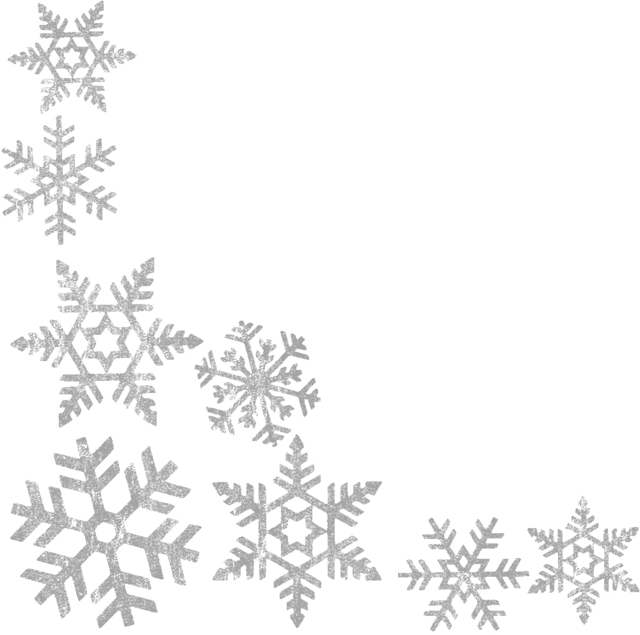 Dāvaniņas Ziemassvētkos pensionētajiem skolotājiem un skolas darbiniekiem
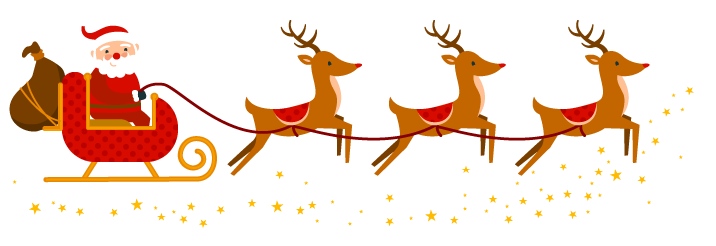 Konkurss “Gada būve 2017” ( apzinām un reklamējam Bauskas ievērojamākos projektus 2017)
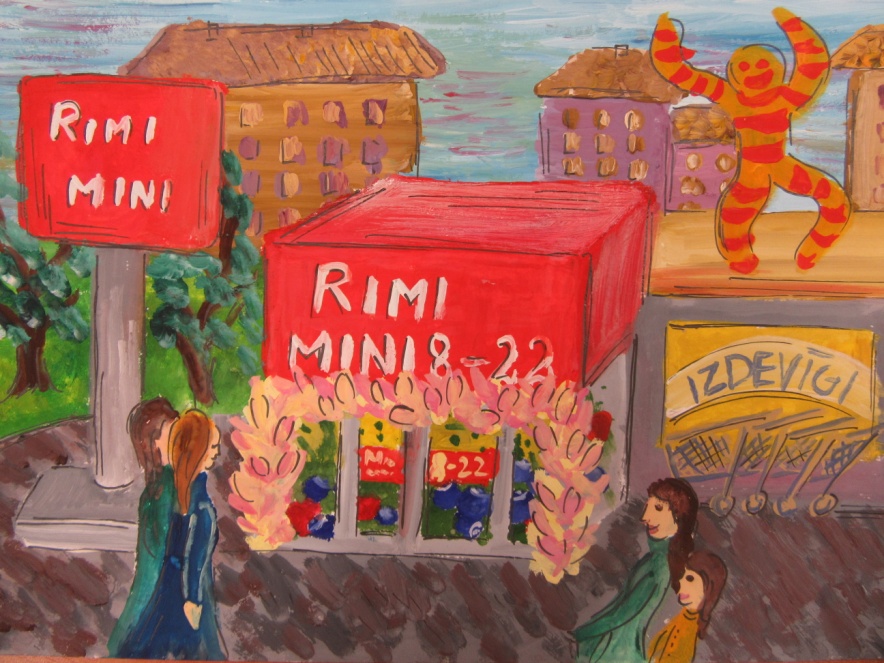 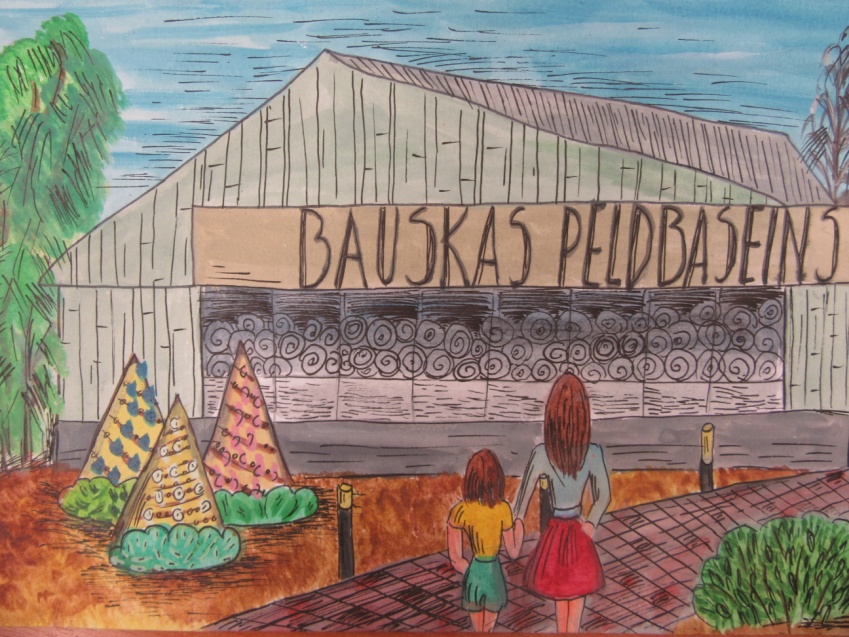 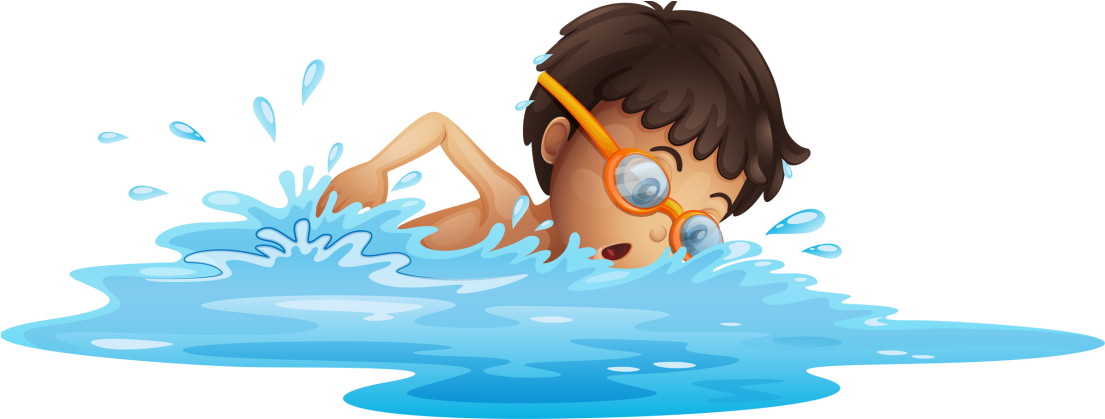 Satversmes tiesas konkurss “Mana Satversme”
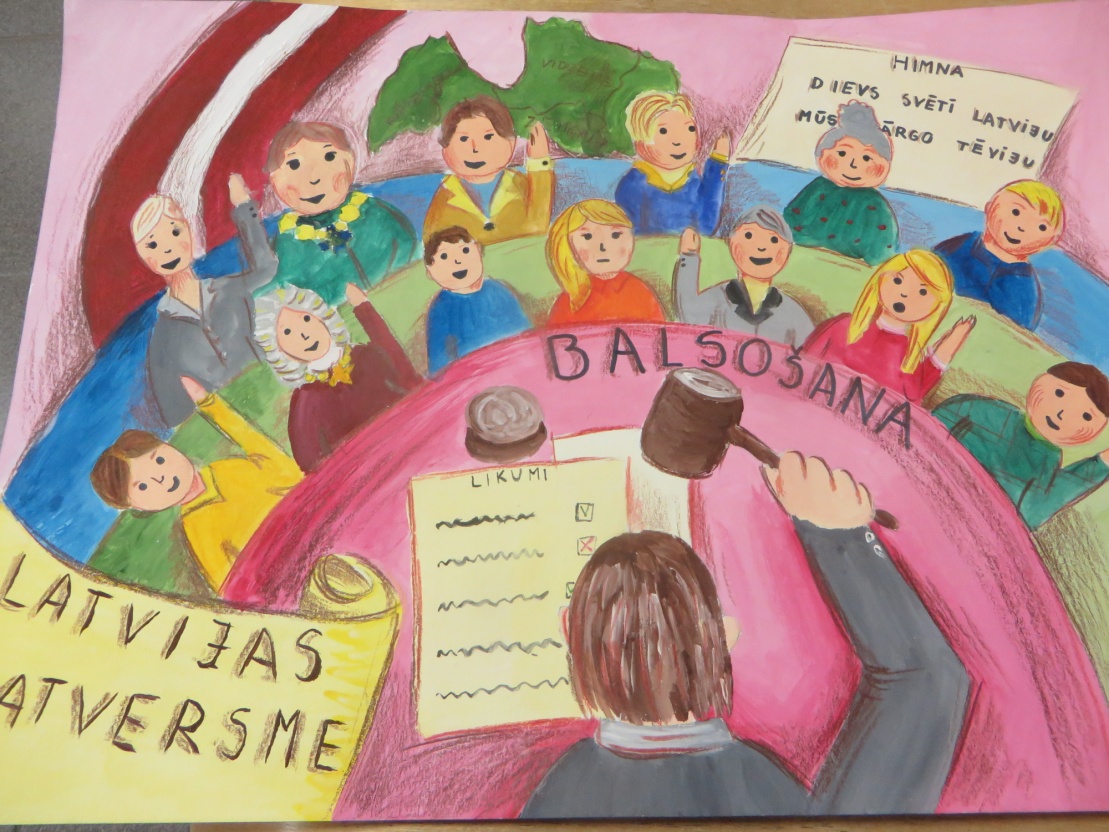 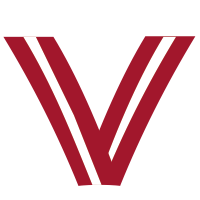 Dekori “Putni” vides objektu konkursam un skolas simtgades svētku noformēšanai
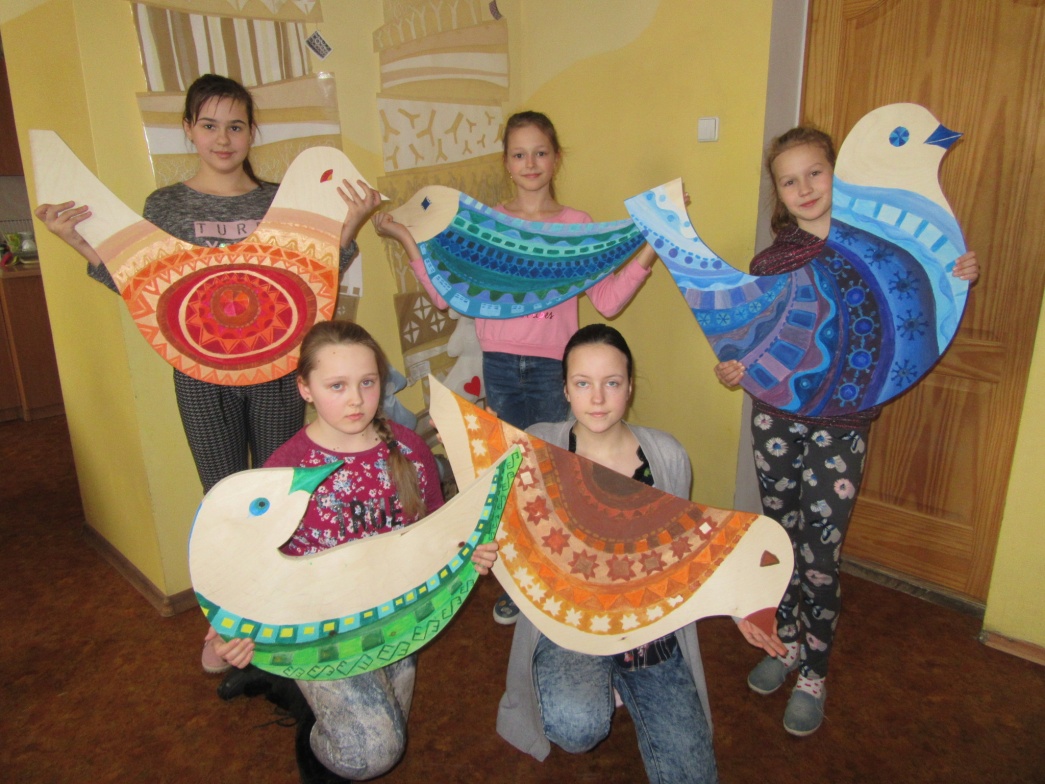 Ierosinājumi
labos darbus rosināt veikt pēc iespējas agrākā vecumā-jau no 1.klases(bērnudārza), lai tie kļūst par kolektīva tradīciju;
klases audzinātājam izmantot savas specialitātes priekšrocības-īpaši vizuālās mākslas, mājturības, mūzikas, literatūras, sociālo zinību skolotājiem;
labo darbu veikšanā iesaistīt vecākus (vecvecākus).